DIVERSITY AND INCLUSION AT BAWAG GROUP
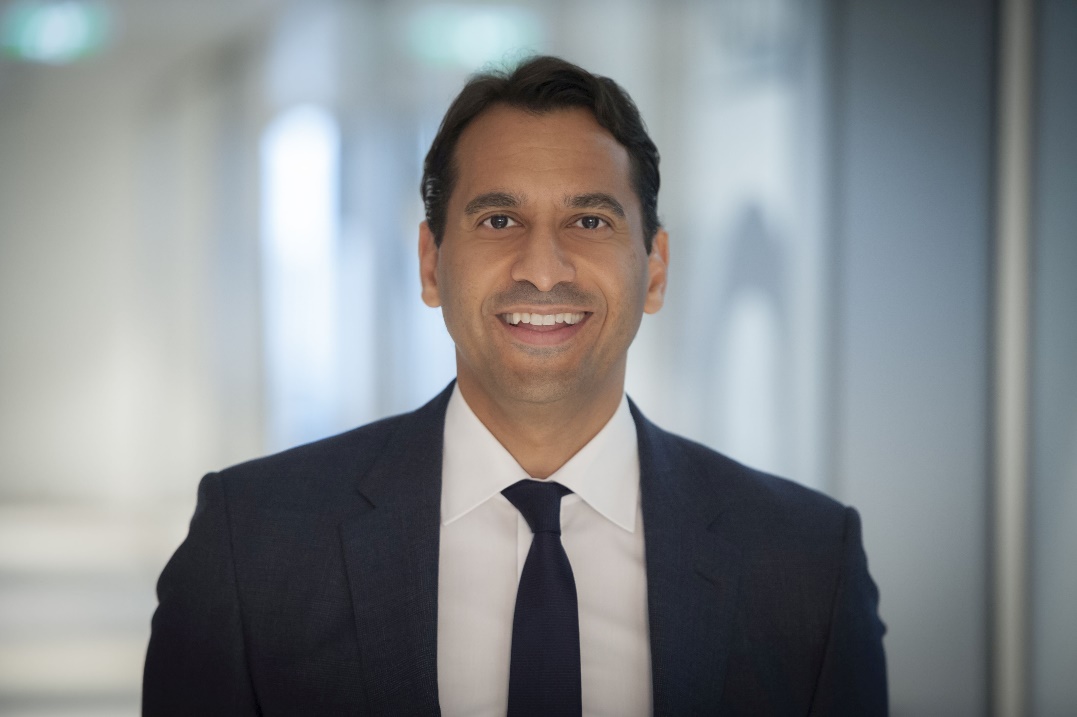 BAWAG Group is striving to be a meritocracy. The Management Board takes a great deal of pride in ensuring our company values are individual based on merits without bias towards age, gender, gender identity, color, ethnicity, sexual orientation, disability or religion. 
This is what makes us a truly unique organization. 
Anas AbuzaakoukChief Executive Officer
ORIGINS
All employees of BAWAG Group, whether full time or part time, are to be treated fairly and equally, regardless of age, gender, gender identity, disabilities, sexual orientation, origins (national and ethnic) or religion and beliefs. 

We decline all forms of discrimination and see diversity and equal opportunities as a strength and competitive advantage.

We take a strong stance against all forms of mobbing, sexual harassment, intimidation and violence.
AGE & GENERATION DIVERSITY
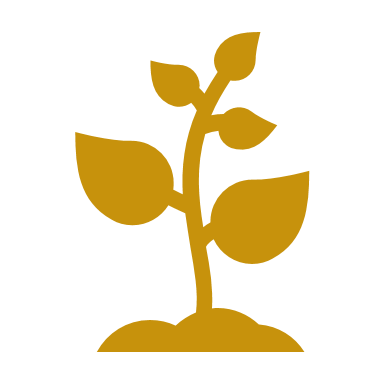 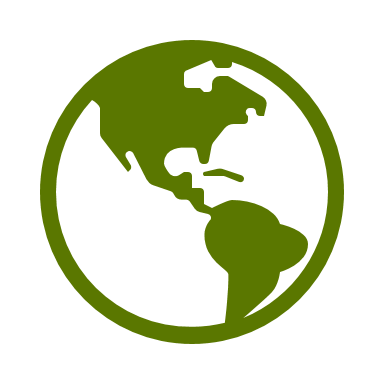 EMPLOYEES WITH
DISABILITIES
GENDER EQUALITY
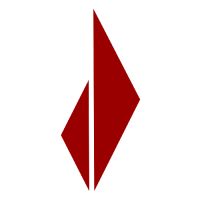 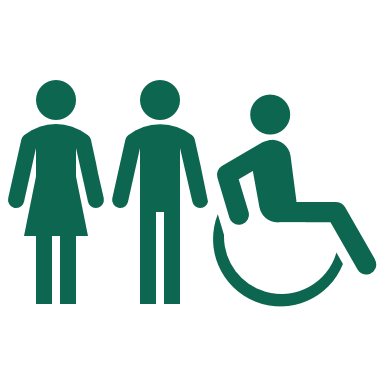 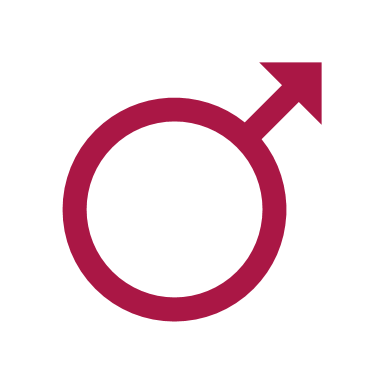 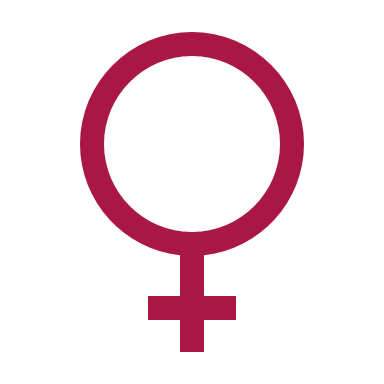 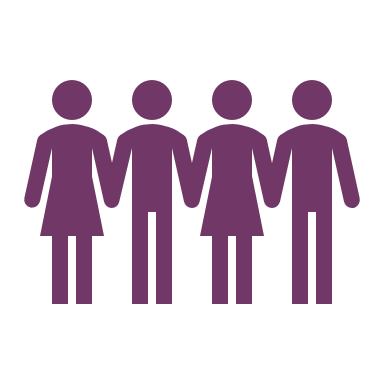 RELIGION & BELIEFS
SEXUAL ORIENTATION
DIVERSITY AND INCLUSION IN BAWAG GROUP
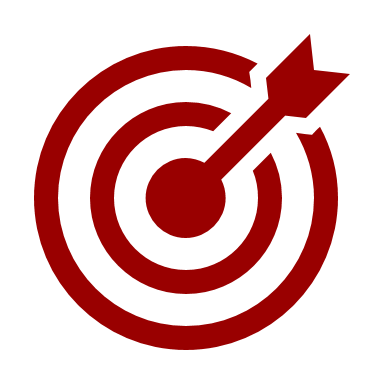 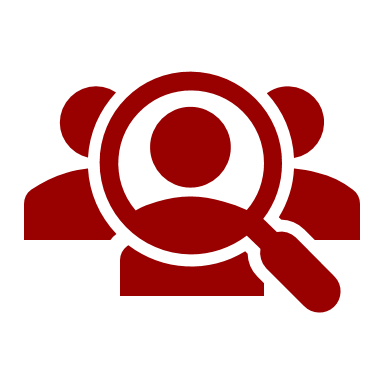 Recruiting process
Commitment by Management
Our recruiting process is designed to prevent unconscious bias
We use gender-neutral wording in our job advertisements
We raise awareness to avoid stereotyping in the recruiting process
BAWAG Group lives diversity through its diverse Management Board and employees

We signed the Diversity Charter of the Austrian Federal Economic Chamber in 2010

Statement in our Code of Conduct applicable to employees, Management Board and Supervisory Board

We are a member of the UN Global Compact and commit to these principles

We commit to the principles of the UN Women's Empowerment Program

Our company values are based on the ILO Convention and the freedom of association which ensures that everyone is free to form and participate in groups

In our actions and conduct we consider human rights, including the OECD Guidelines and the UN Guiding Principles on Business and Human Rights
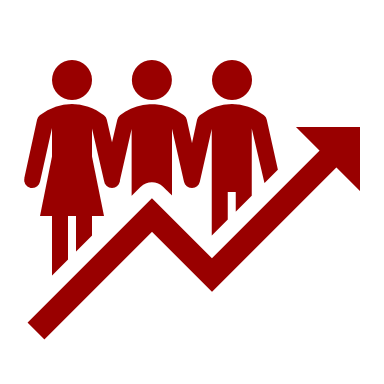 Trainings
Diversity values are communicated in leadership and potential programs
Online training on diversity for all employees via our online training tool 
Specific diversity trainings on unconscious bias for recruiters and hiring managers
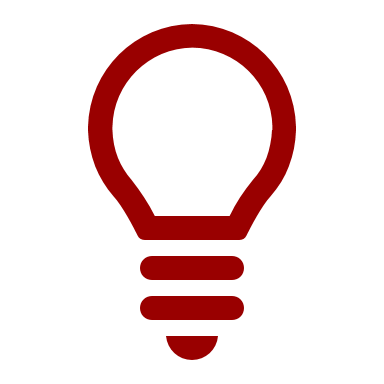 Raising awareness through communication
CEO Newsletters 
Through our internal communication platforms (Intranet and MIA) and social media
In our communication we pay attention to taking diversity into account and preventing stereotyping
AGE & GENERATION DIVERSITY
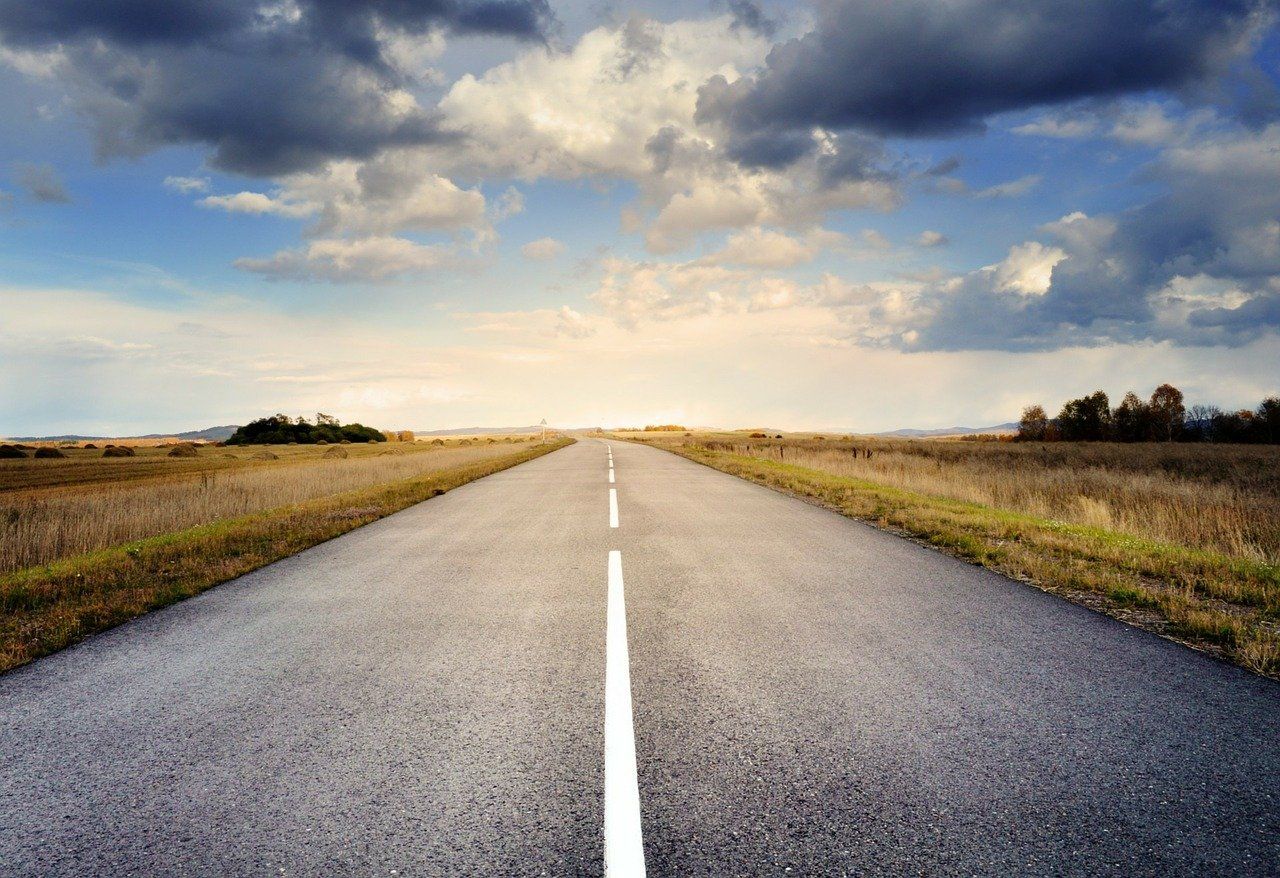 We believe that age diversity in the workspace brings innovation and improves performance. 
We benefit from mixing the diverse strengths and perspectives of younger and older employees.
4 Generations 1 Organization:
Our measures:
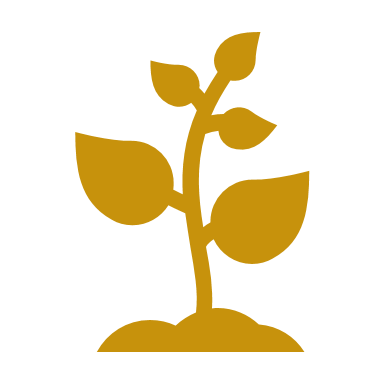 In the hiring process, age is no determining factor

A certain age is no prerequisite for a promotion, education, or training

We have performance-related, age-independent remuneration systems

We take measures to maintain the health of our employees (e.g., company doctor, company health benefits, sports club)

Our office is equipped with ergonomic workstations
BOOMER 1946-1964
6%
36%
GENERATION X
1965-1980
44%
GENERATION Y
1981-1996
15%
GENERATION Z1997-2010
ORIGINS
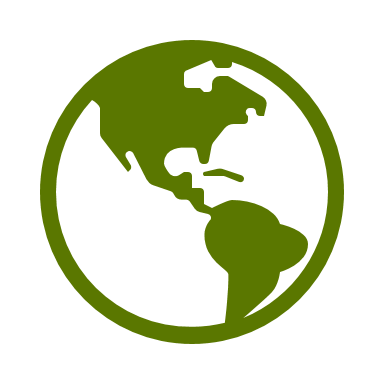 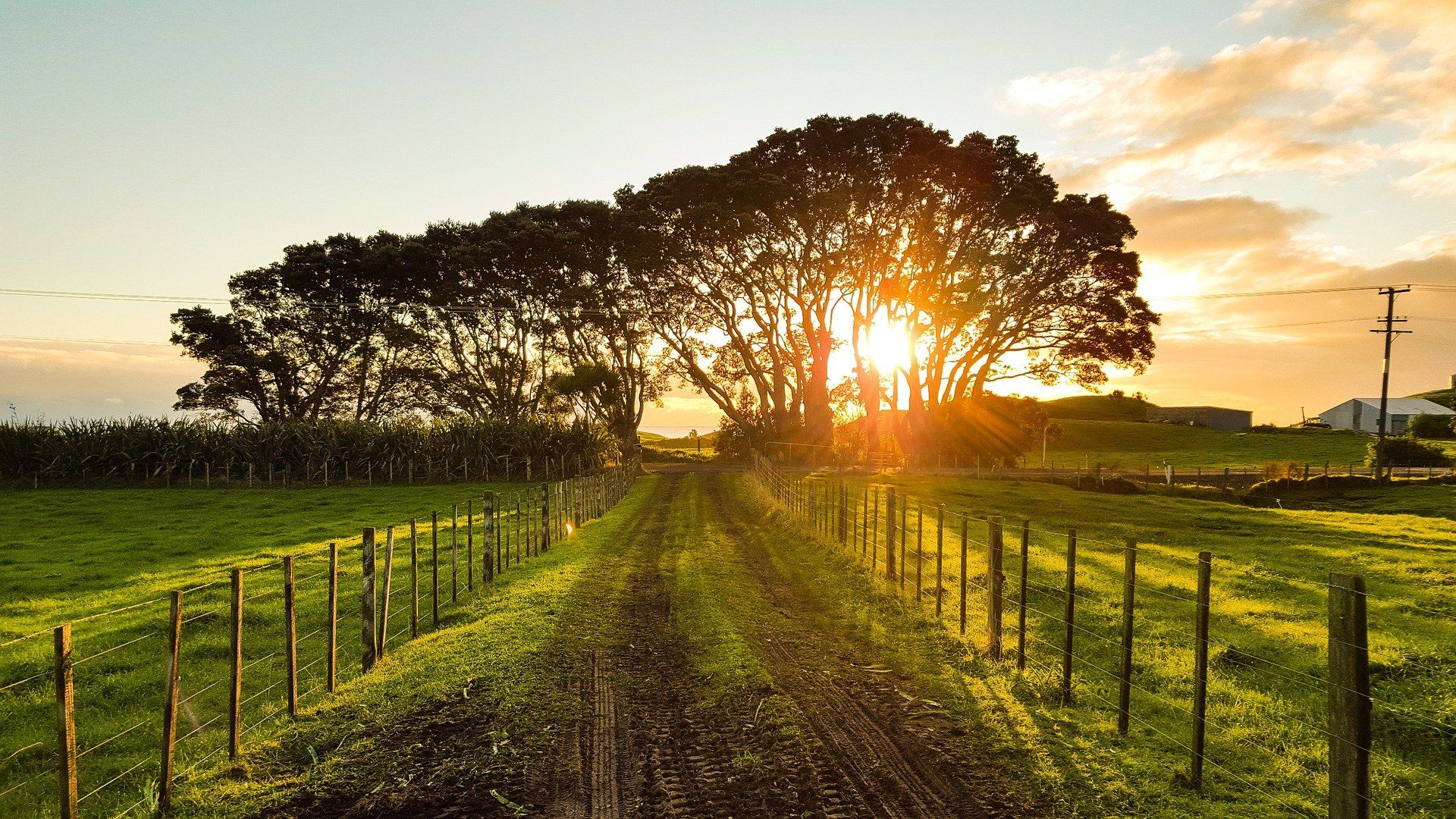 We strive to attract and retain employees with diverse national and ethical backgrounds to build a workforce that represents the diversity of our society. We strongly believe the diversity of our employees helps us to work better together and brings greater innovation for our clients and our company.
Our measures:
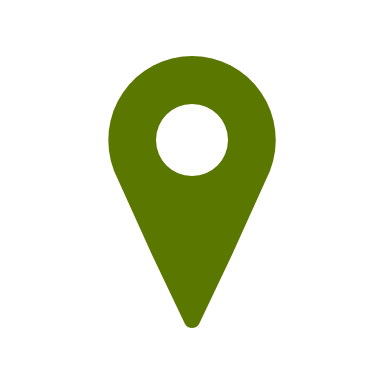 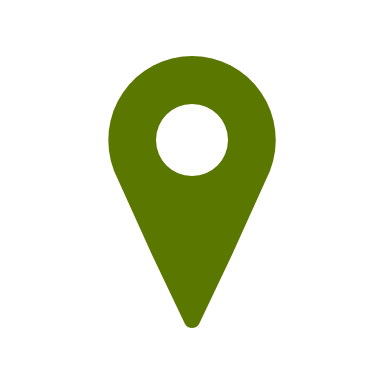 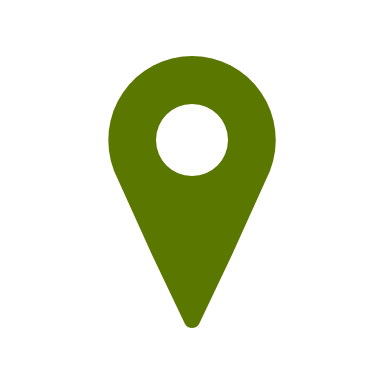 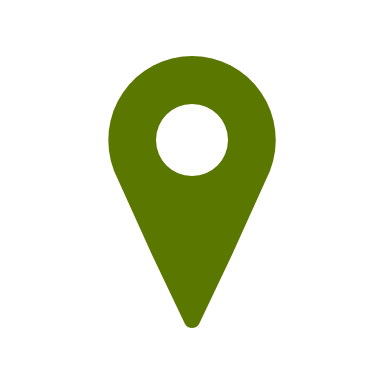 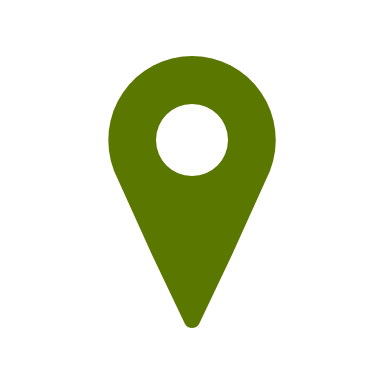 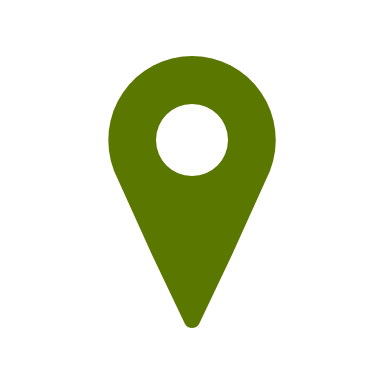 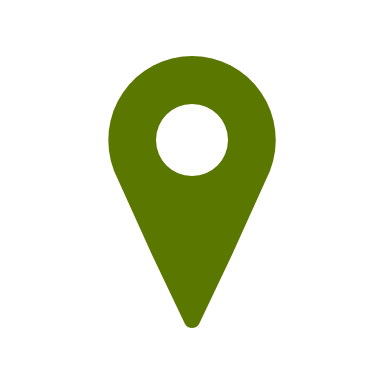 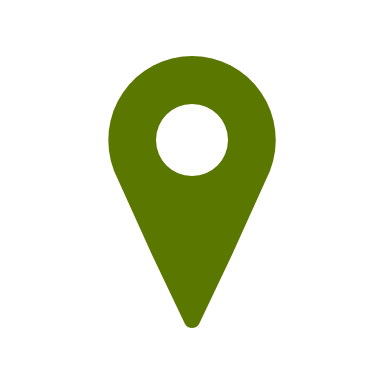 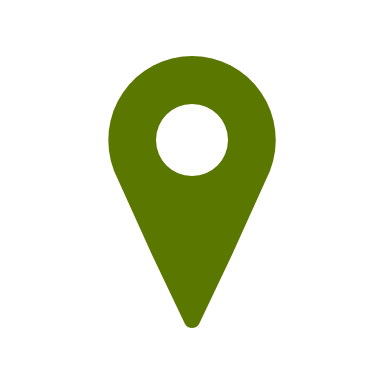 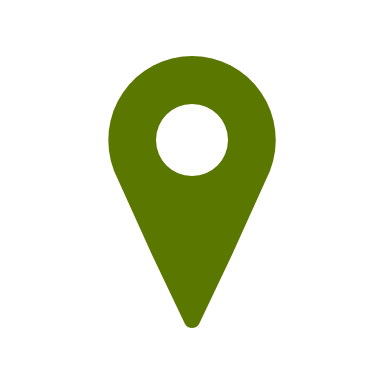 In the hiring process, we give the same opportunities no matter where applicants come from or what color they have

A certain origin is no prerequisite for promotion, bonus, education, or training

We provide German and English language courses for our employees

To improve the intercultural competence of our employees, we offer online training via our online training tool goodhabitz for all employees
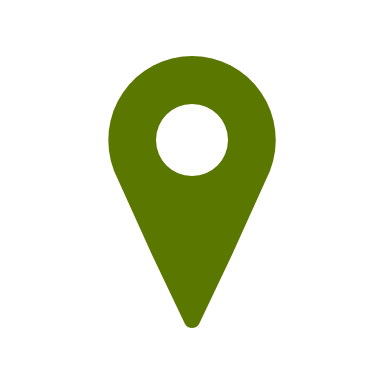 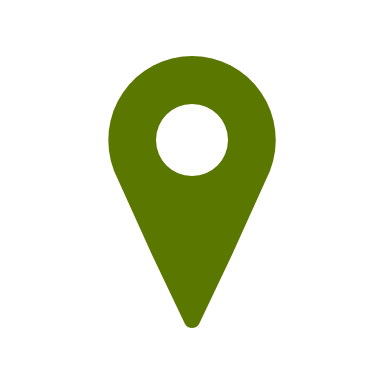 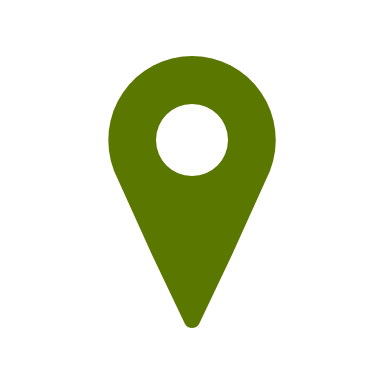 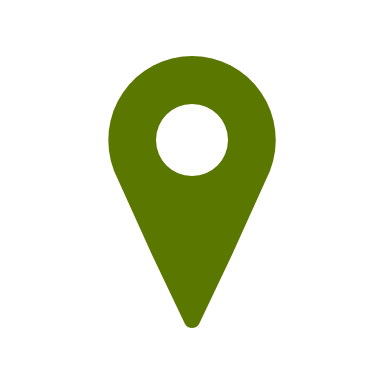 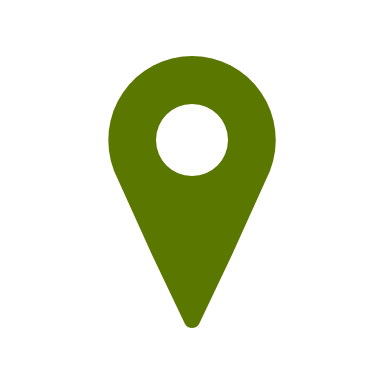 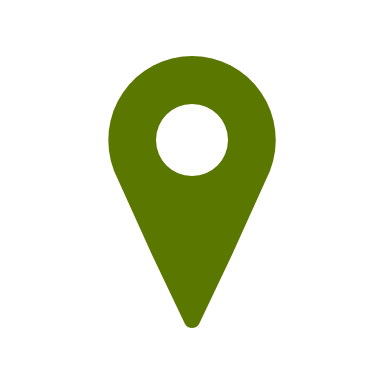 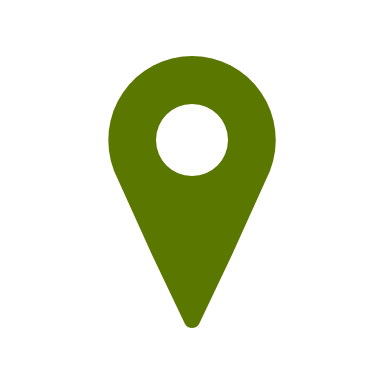 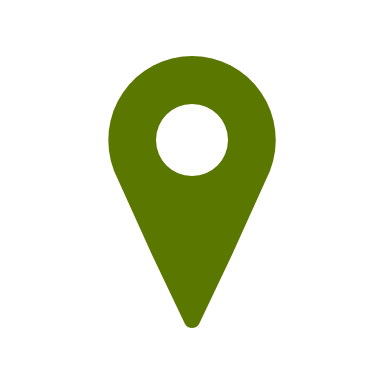 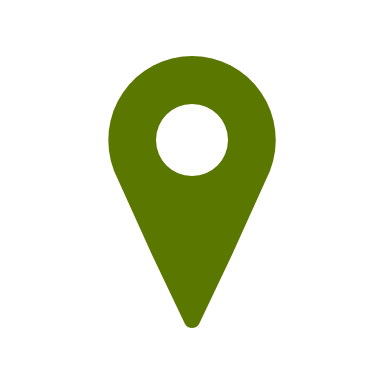 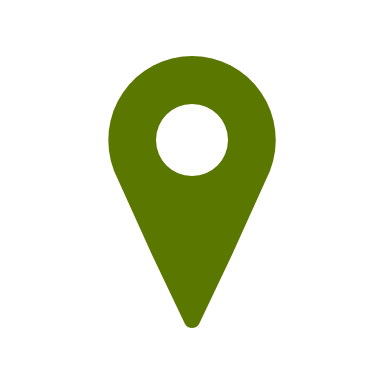 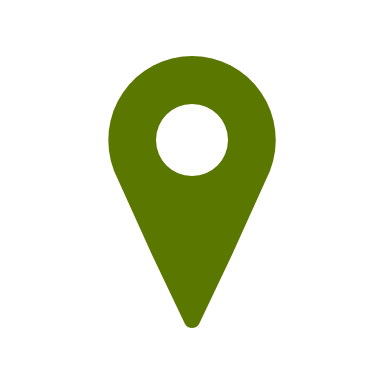 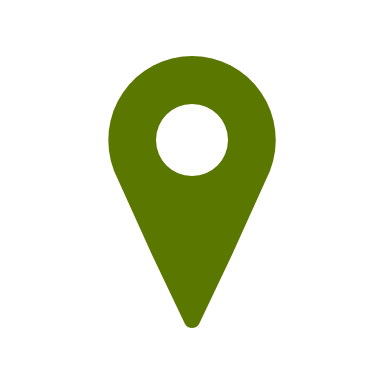 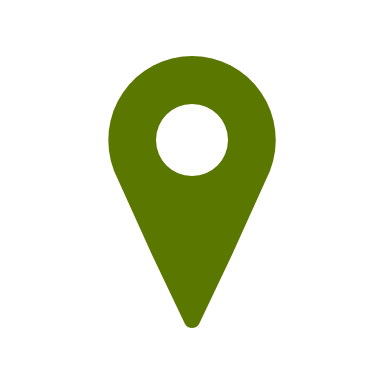 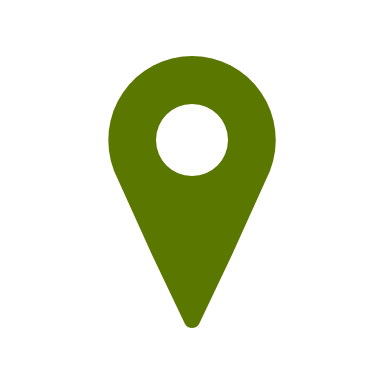 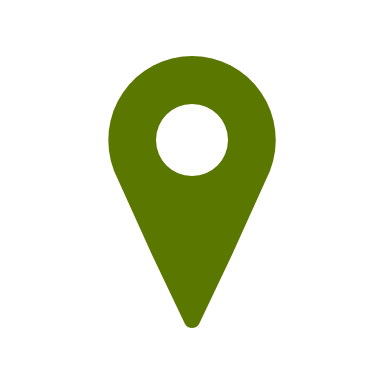 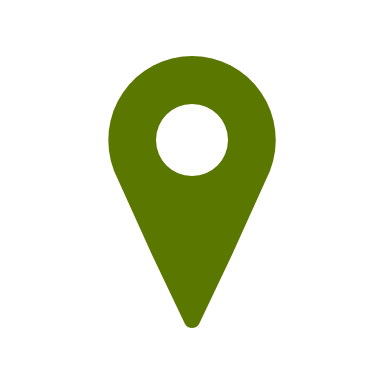 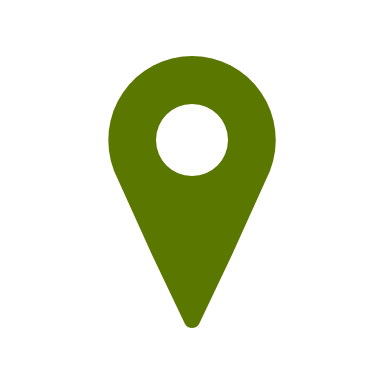 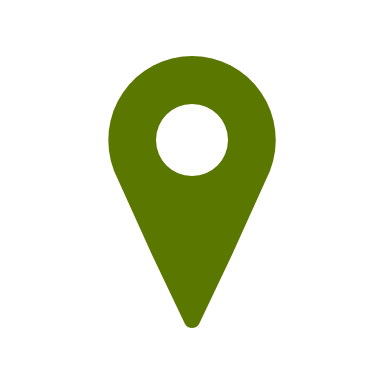 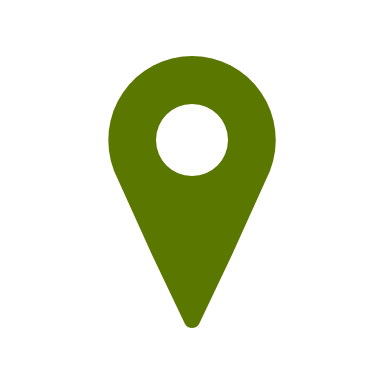 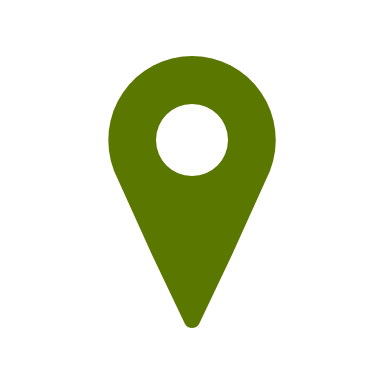 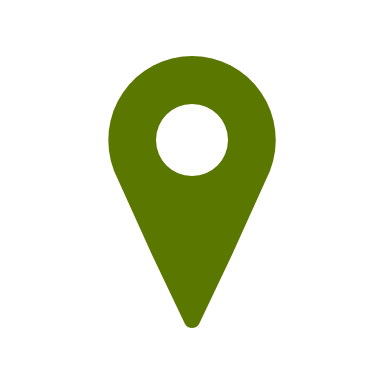 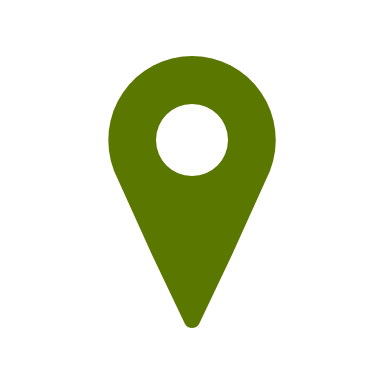 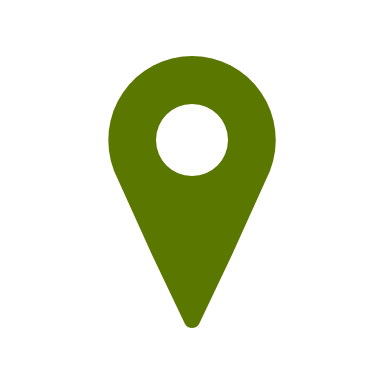 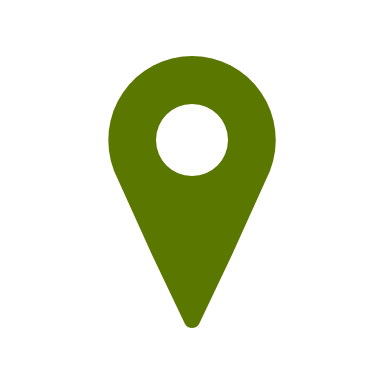 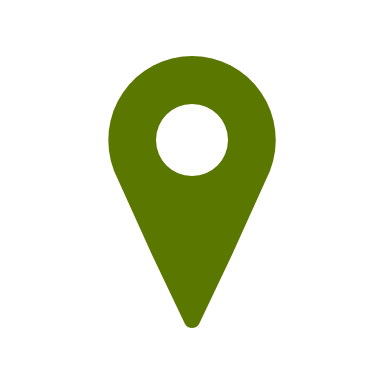 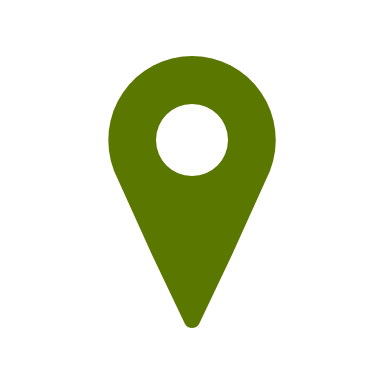 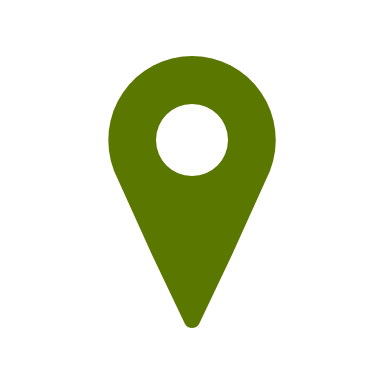 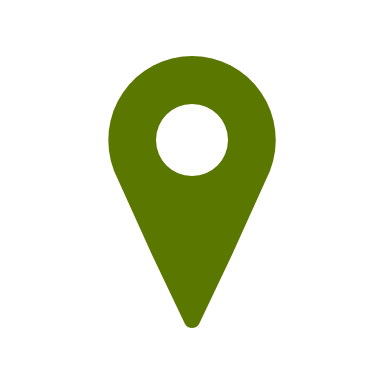 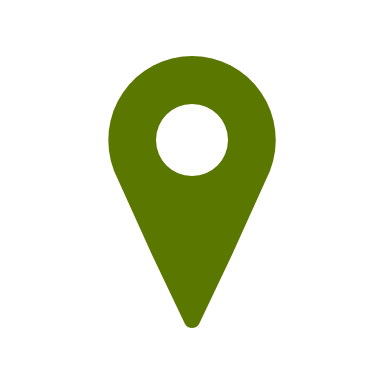 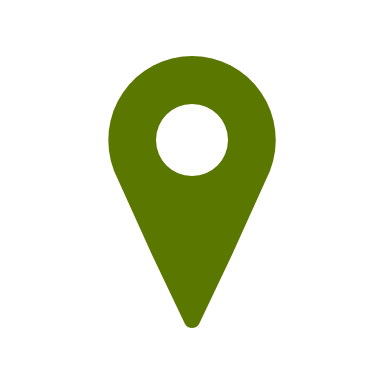 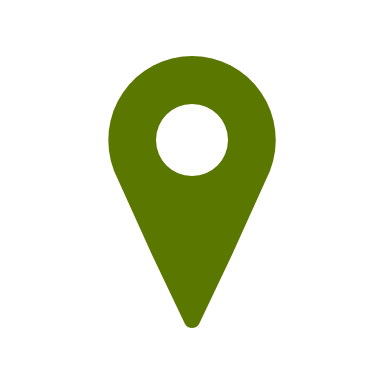 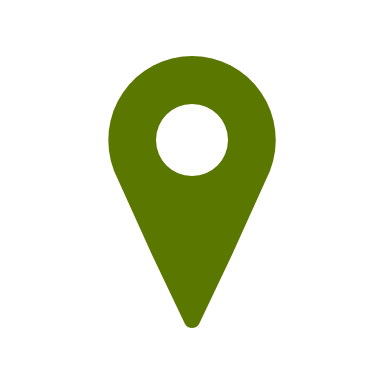 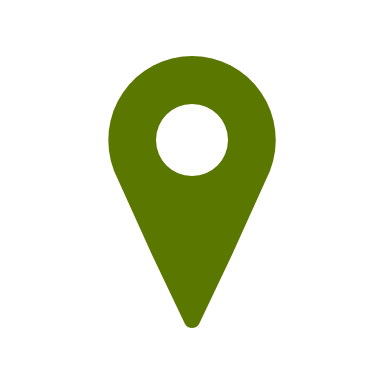 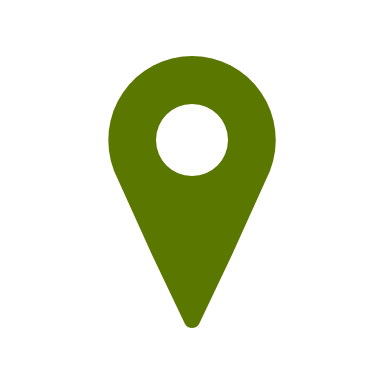 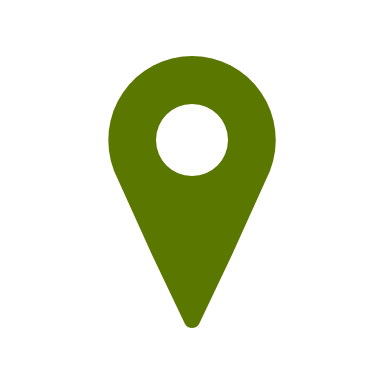 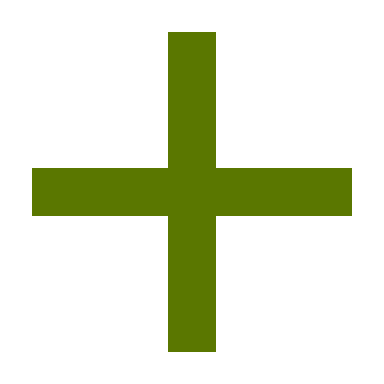 employees from over 50 nations
GENDER EQUALITY
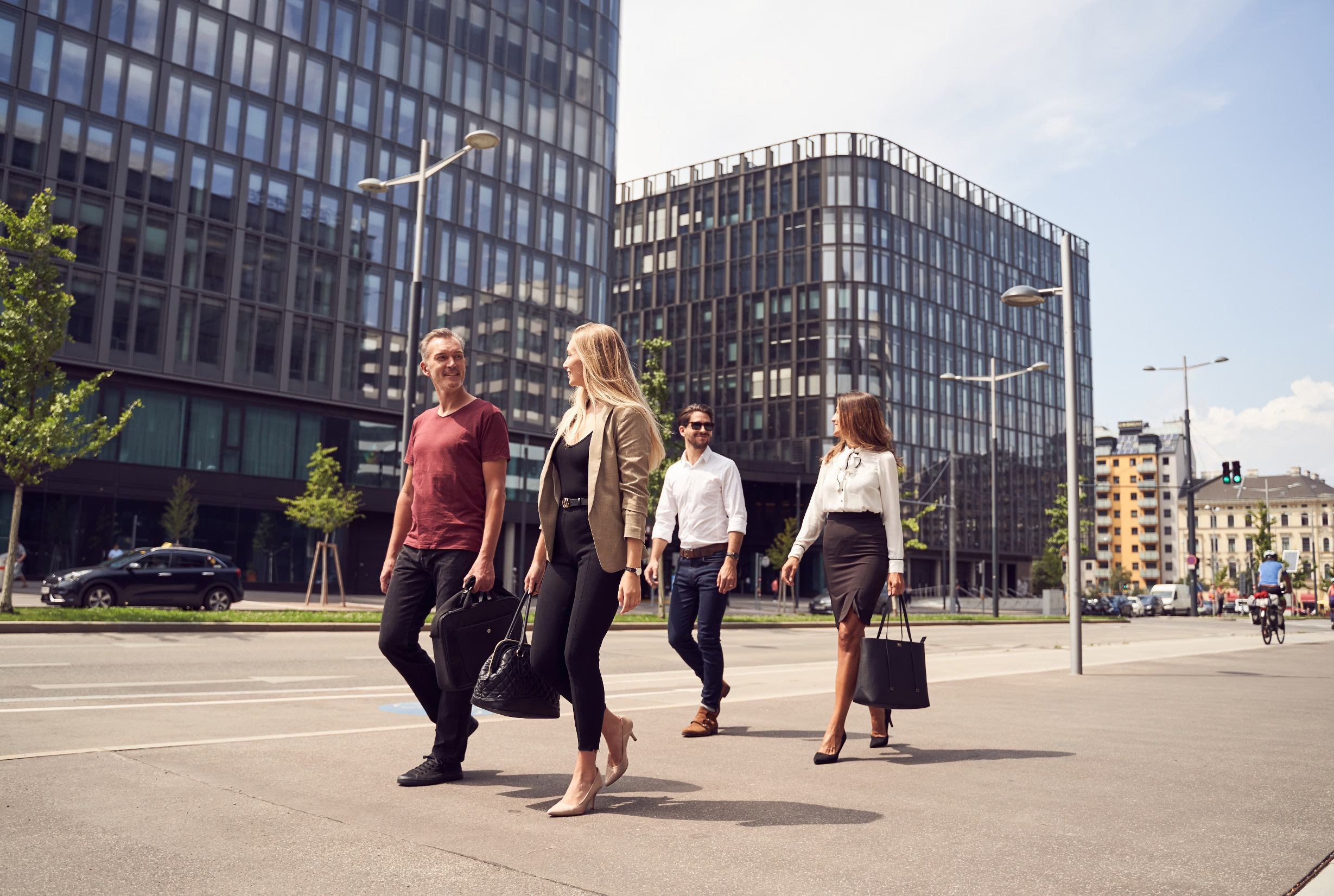 We want our workforce to provide gender equality and equal opportunities for women and men. We strive to maintain and increase the number of female leaders in our company.
Our measures:
Overall gender distribution
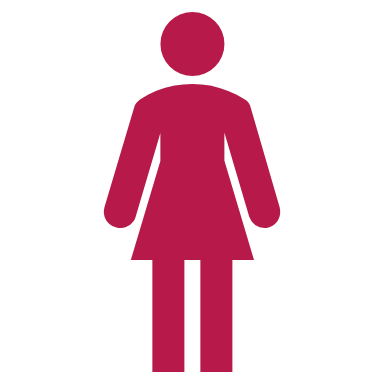 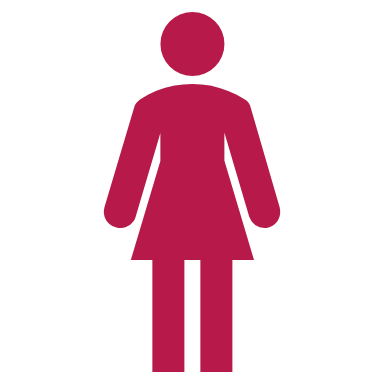 In the hiring process, women and men are given equal opportunities 

Among the participants in our potential and leadership programs, we value a balanced number between women and men

We support employees returning from parental leave and encourage part-time leadership roles

With the BAWAG Group Women´s Mentoring Program and our Women´s Initiative we want to further encourage and empower women in our company
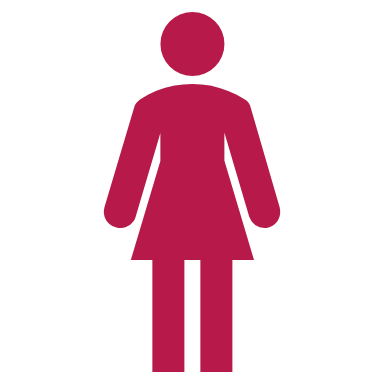 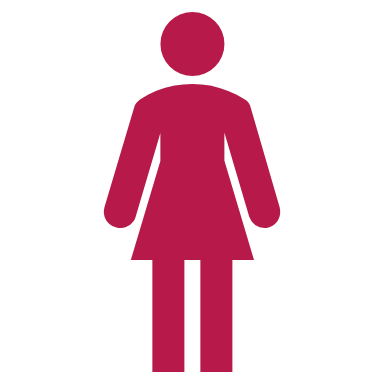 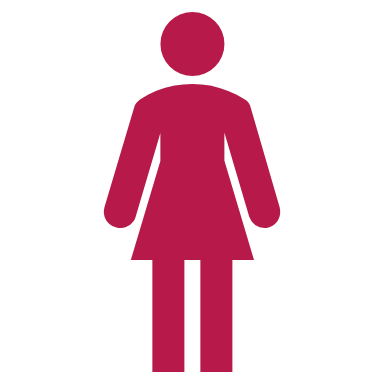 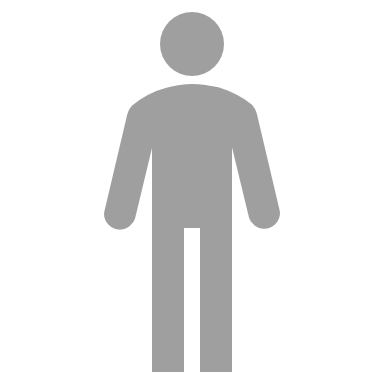 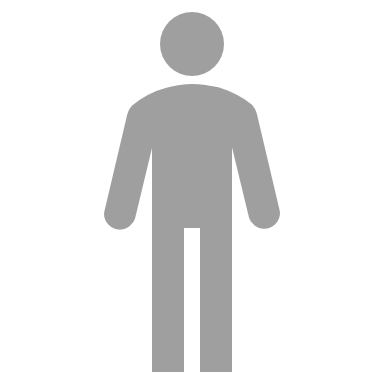 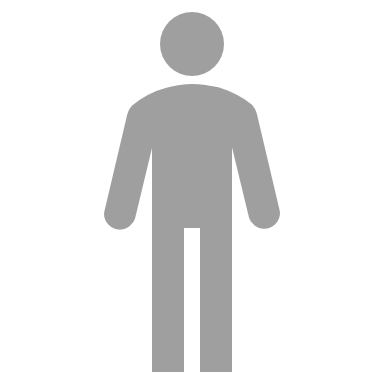 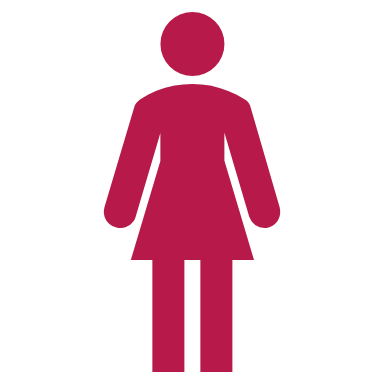 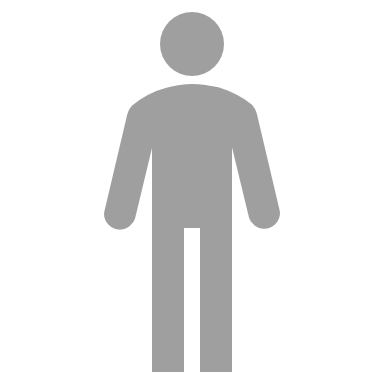 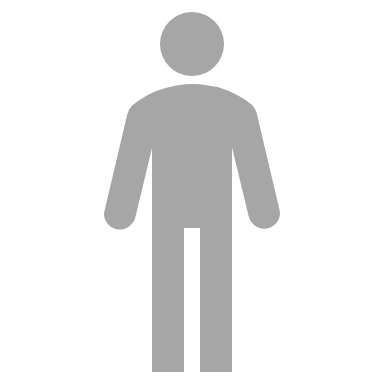 56% Women
44% Men
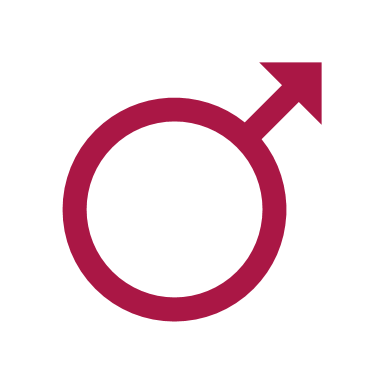 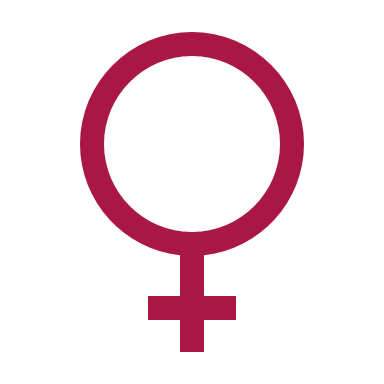 WOMEN EMPOWERMENT PLAN SINCE 2012
Raising awareness
Equal career opportunities
Financial equality
Promoting a better balance between career and family for women and men
EMPLOYEES WITH DISABILITIES
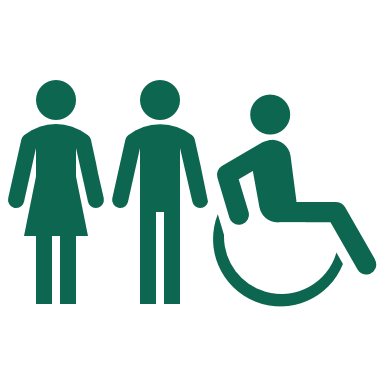 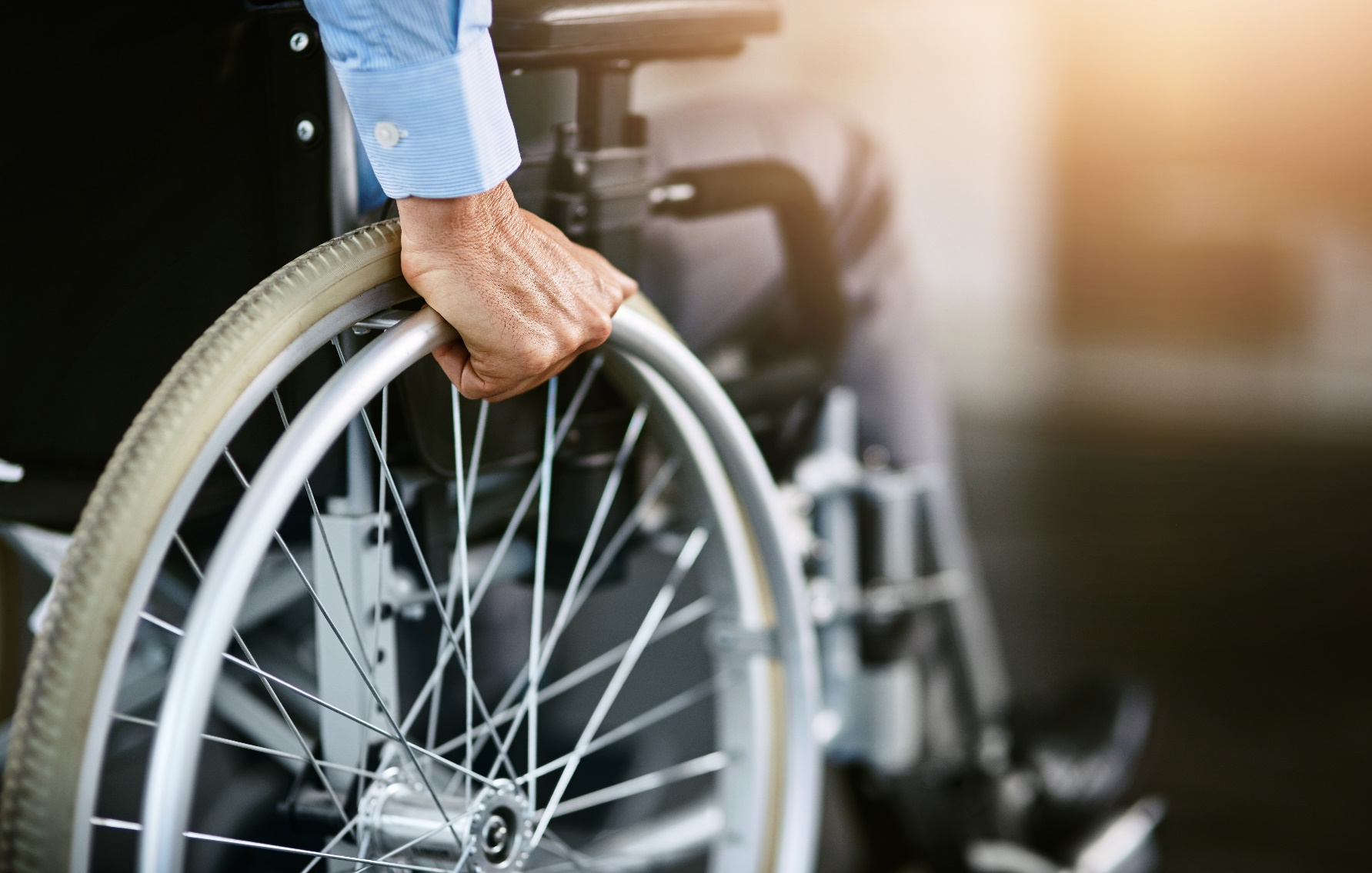 We strive to be an employer that makes work accessible to all and further includes and supports employees with disabilities.
Our measures:
In our recruiting process, we apply the same standards for applicants regardless of disabilities

We consider the individual situation of employees with disability in the design and deployment of work

We consider accessibility at all levels
office and workstation for employees
accessible website and branches for customers

Workstation can be individually designed according to employees needs

Employees with disabilities receive additional vacation days according to our collective agreement
SEXUAL ORIENTATION
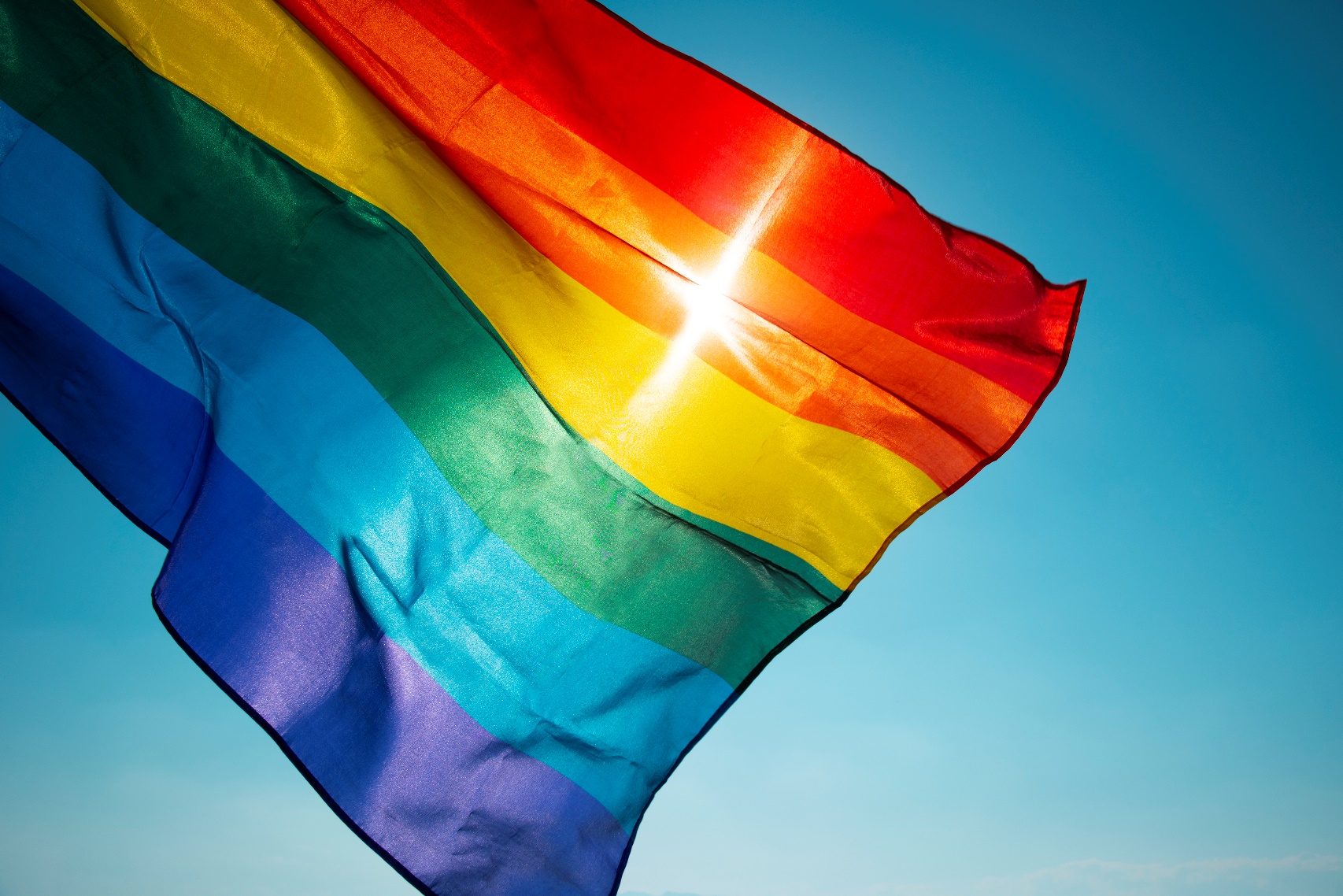 We aspire a workplace where every employee can be their authentic self and express their sexual orientation with pride and confidence.
Our measures:
Sexual orientation is not considered in any decisions, such as
Recruiting process
Job assignments
Promotions
Remuneration

Social benefits are available regardless of sexual orientation
Nursing leave 
Paternity leave
Dad months

When designing external and internal communication materials, we commit ourselves to diversity. We don’t want to transport any stereotypes through visual language.
RELIGION & BELIEFS
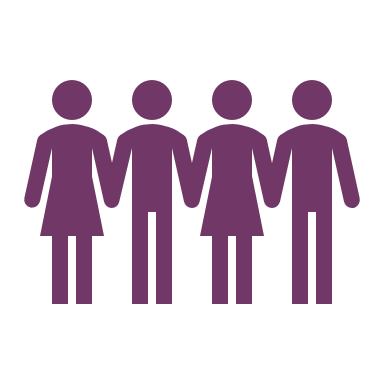 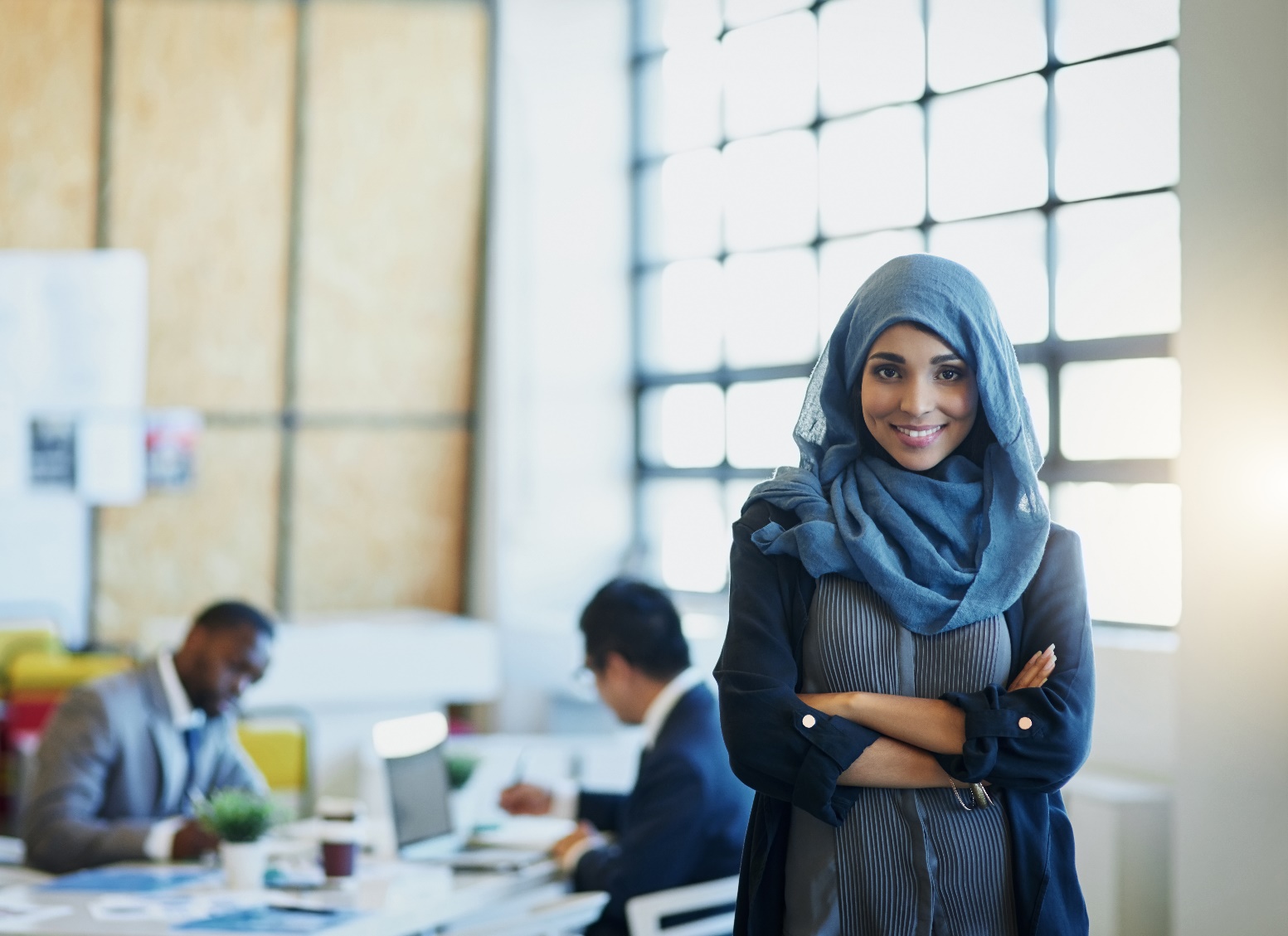 BAWAG Group fosters a work climate of acceptance and understanding toward all religions, worldviews and lifestyles. We accept and appreciate different beliefs, views and opinions.
Our measures:
All major religious groups are represented among BAWAG Group employees

Tolerance and sensibility in multi-cultural teams is important to us as an organization
We tolerate different religious beliefs, political opinions, and philosophical beliefs. We strive to avoid conflicts by talking to each other and trying to understand and respect different point of view

Religious affiliation, world view or lifestyle are not considered in any decisions, such as
Recruiting process
Job assignments
Promotions
Remuneration

We encourage employees and managers to respect practices of religion when scheduling working hours or breaks (whenever possible)
PREVENTING 
UNCONSCIOUS BIAS
The tendency to interpret new evidence as confirmation of one's existing beliefs or theories
The tendency for positive impressions in one area to positively influence one's opinion or feelings in other areas
CONFIRMATION BIAS
HALO EFFECT
Unconscious bias is a behavioral tendency to judge people and situations based on unconscious perceptual and learning mechanisms. 

Over 175 biases determine thinking and influence decisions.

First step to prevent unconscious bias is to accept that we all have it. By being aware of how it influences our perception and decisions, we can face unconscious bias.
The tendency to assume that people who are physically attractive also possess other socially desirable personality traits
AFFINITY BIAS
BEAUTY BIAS
The tendency to prefer people who share qualities with us or someone we like
HOW TO TACKLE UNCONCIOUS BIAS IN THE WORKPLACE:

Slow down - unintentional bias is more likely when you make fast decisions.
Avoid making assumptions or relying on gut instinct.
Don’t stereotype individuals or groups (e.g., women – men, older – younger generations).
Speak out if you notice bias in your team or by your managers.
Learn more about cultural diversity and unconscious bias in the online training programs.
QUESTIONS & CONTACT
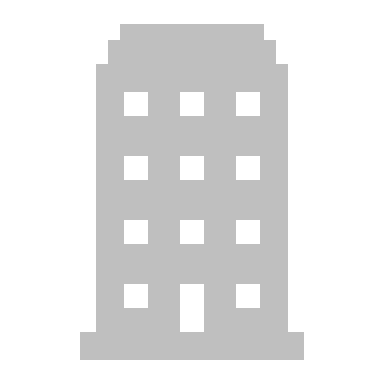 If you have any questions regarding diversity and inclusion in BAWAG Group contact hr@bawaggroup.com
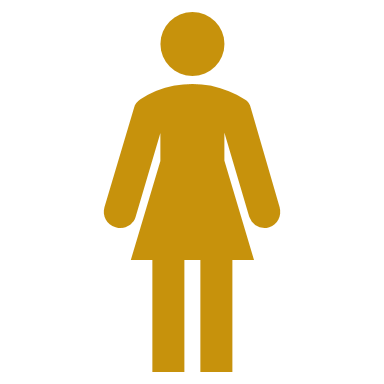 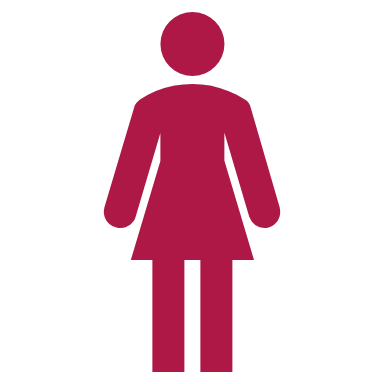 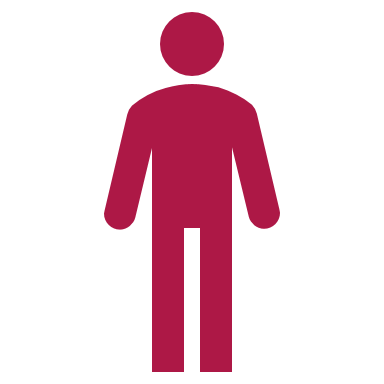 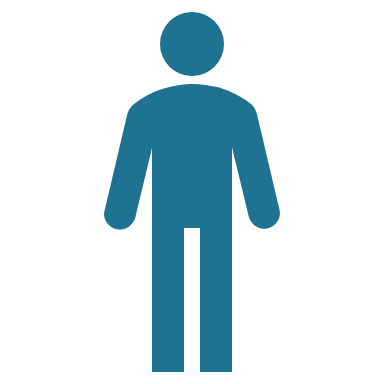 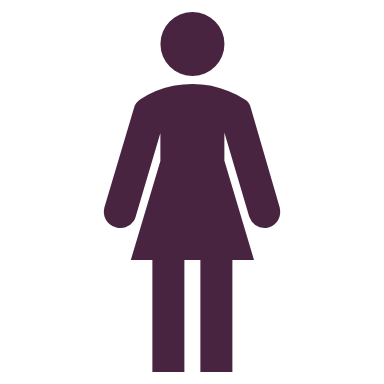 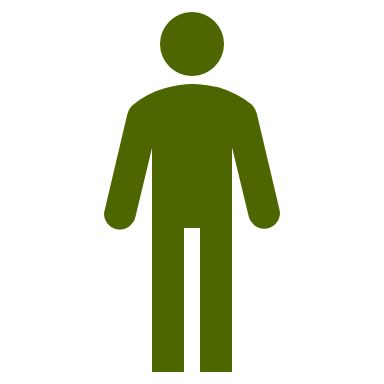 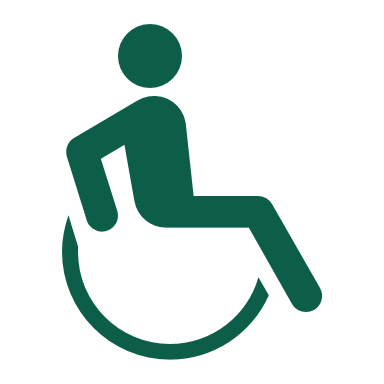 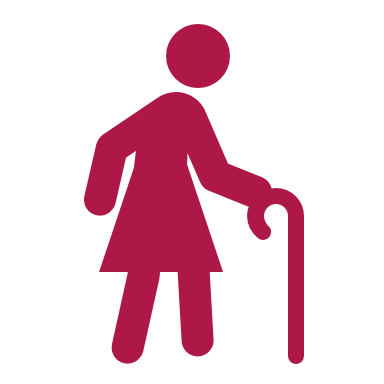 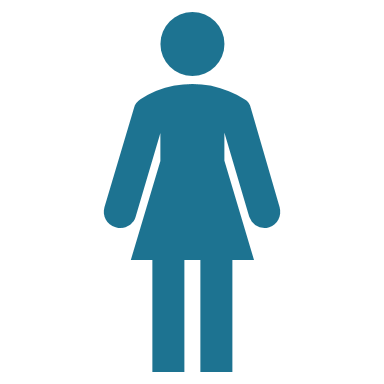 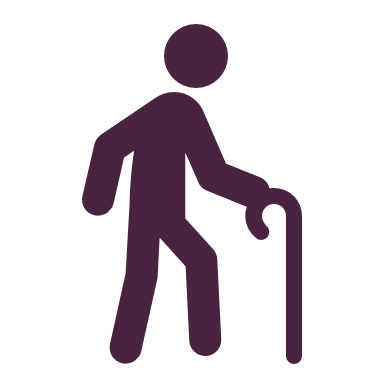 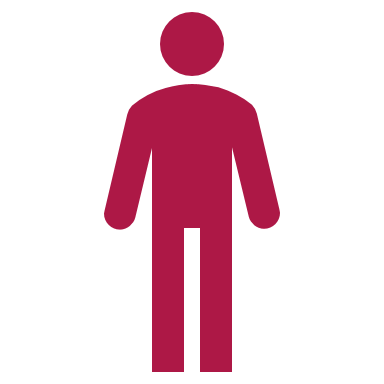 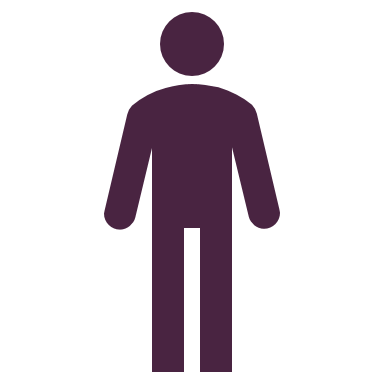 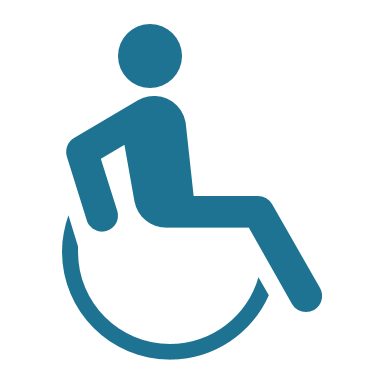 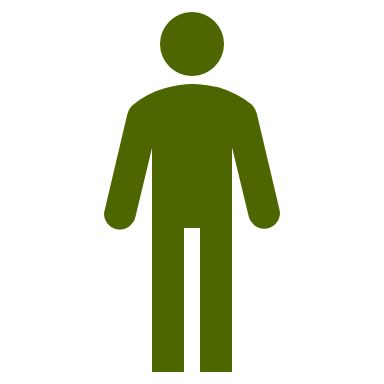 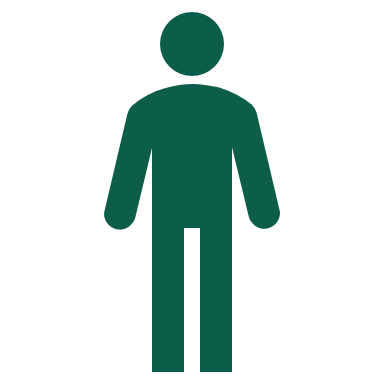 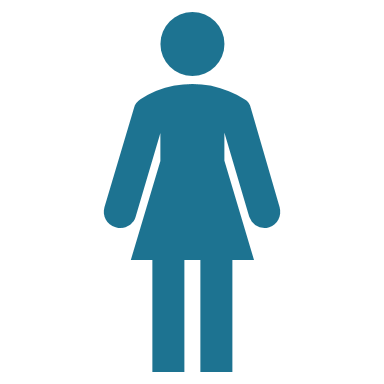 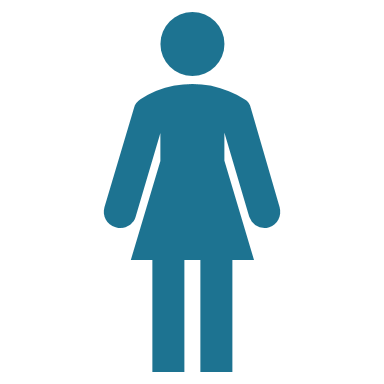 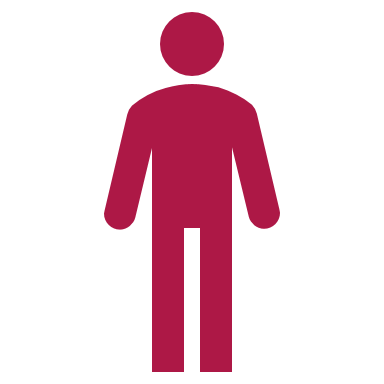 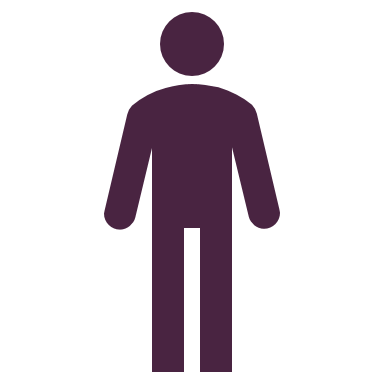 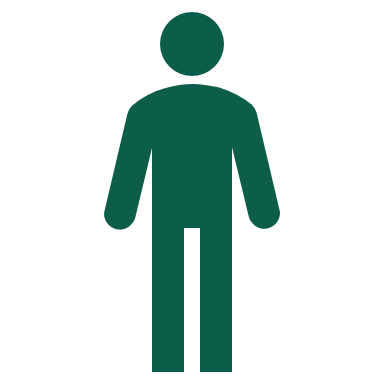 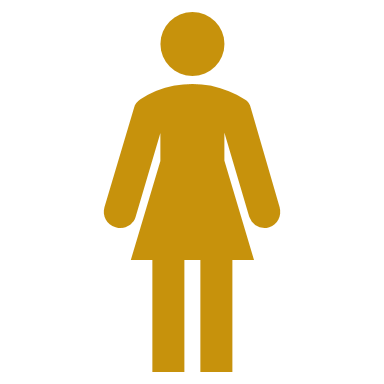 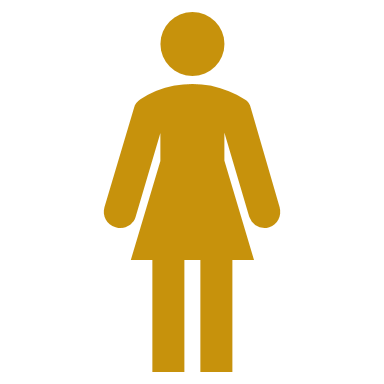 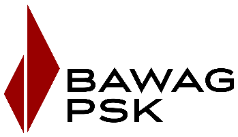 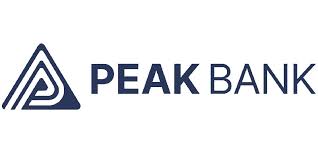 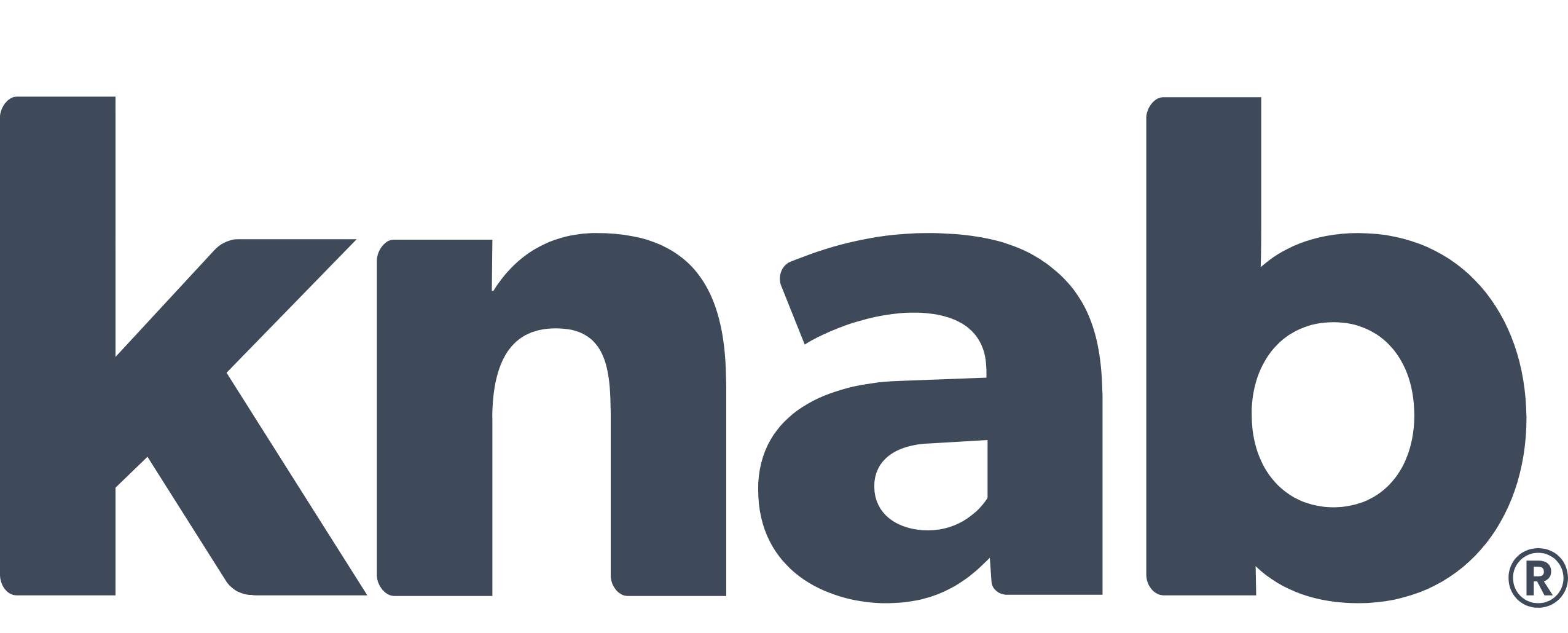 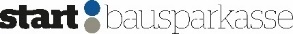 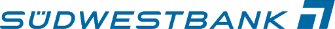 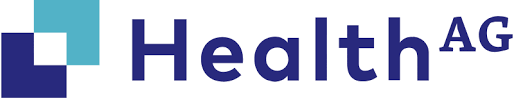 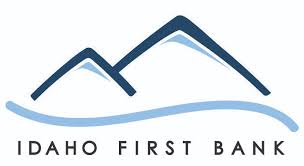 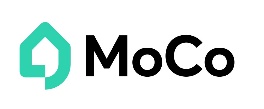 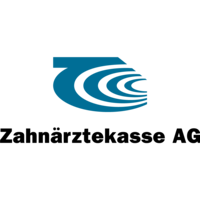 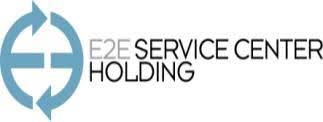 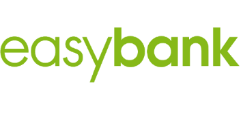 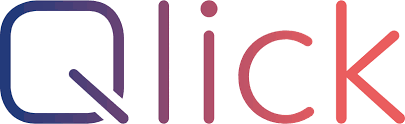 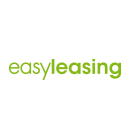 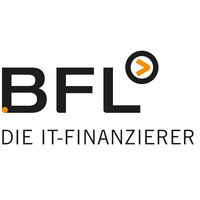 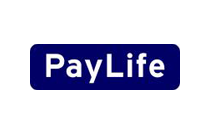